Carta da Terra e Educação para a sustentabilidade
Índice
Introdução……………………………………………pág.3
Carta da Terra……………………………pág.4/5/6/7
Educação para a sustentabilidade…...........pág.8/9
Desenvolvimento sustentável………………...pág.10
Imagens…………………………………….pág. 11/14
Conferência Internacional da Educação para o Desenvolvimento Sustentável………………pág.12
Como ser sustentável?…………………………pág.13
Netgrafia………………………………………………pág.15
Conclusão……………………………………….pág.16
Introdução
O objectivo deste trabalho é ficar a saber em que consiste a Carta da Terra e como podemos ser mais sustentáveis.
Carta da Terra
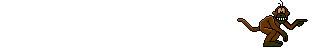 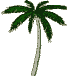 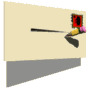 A Carta da Terra é uma declaração de começos fundamentais para a construção de uma sociedade global justa, sustentável e pacífica. Procura apontar a todos os povos  um novo sentido de solidariedade global e responsabilidade, voltado para o bem-estar de toda a humanidade e das futuras gerações. É uma visão de esperança e um pedido à acção.
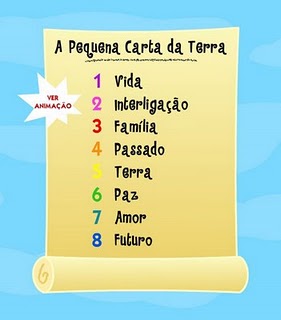 Esta carta foi escrita em 1992.
   A imagem seguinte mostra
os princípios fundamentais da 
Carta da terra de uma forma 
Descomplicada.
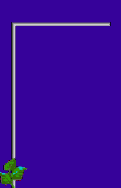 Ela reconhece os objectivos de auxílio ecológico, fim da pobreza,desenvolvimento da economia, respeito dos direitos humanos, democracia e paz.
      A carta da Terra está dividida em quatro princípios:
Respeitar e cuidar da comunidade de vida.
Integridade ecológica.
Justiça social e económica.
Democracia, não-violência e paz.
EDUCAÇÃO PARA  A  SUSTENTABILIDADE
Sustentabilidade
Sustentabilidade é uma opinião relacionada com a sequência dos aspectos económicos, sociais, culturais e ambientais da sociedade humana.
É um meio de representar a civilização e actividade humana, de tal forma que a sociedade, os seus membros e as suas economias possam completar as suas necessidades e expressar o seu maior potencial no presente, e ao mesmo tempo preservar a biodiversidade e os ecossistemas naturais, planeando e agindo de forma a atingir eficiência na manutenção indeterminada desses ideais.
Desenvolvimento Sustentável
A sustentabilidade é fornecer o melhor para as pessoas e para o ambiente tanto agora como para um futuro indeterminado. Segundo o Relatório de Brundtland (1987), sustentabilidade é:Prevenir as necessidades da geração presente sem afectar a habilidade das gerações futuras.
O termo original foi “Desenvolvimento Sustentável, um termo adaptado pela Agenda 21, programa das Nações Unidas. Algumas pessoas ,hoje, referem-se ao termo "desenvolvimento sustentável" como um termo grande pois implica desenvolvimento continuado, e insistem que ele deve ser reservado só para as actividades de desenvolvimento. "Sustentabilidade", então, é hoje em dia usado como um termo grande para todas as actividades humanas.
Conferência Internacional da Educação para o Desenvolvimento Sustentável
A Conferência Internacional de Educação para o Desenvolvimento Sustentável será realizada entre os dias 18 e 20 de Maio, no Centro Integrado dos Empresários e Trabalhadores do Estado do Paraná (Cietep), em Curitiba.
O evento se insere na programação da Década da Educação para o Desenvolvimento Sustentável (2004-2015) decretada pela Organização das Nações Unidas.
A conferência está dividida em quatro temas: “O papel da educação para a sustentabilidade nas universidades, empresas e governo”, “Inovação e sustentabilidade para a empregabilidade”, “Energia renovável para a equidade” e “Educação e cultura para a conservação”. Cada área temática será dividida em subtemas.
A Década da Educação para o Desenvolvimento Sustentável procura integrar valores inerentes ao processo de desenvolvimento sustentável em processos de aprendizagem com o intuito de encorajar mudanças de comportamento.
Como ser sustentável?
O conceito de ser sustentável ainda é algo estranho e longe de suas realidades. Afinal de contas, como é que as nossas atitudes de pessoas normais e sem exigências poderia afectar o planeta e provocar alguma ameaça a existência de toda a raça humana?Nós somos  apenas umas formiguinhas neste enorme mundo,como poderíamos contribuir para abrandar a devastação do meio ambiente e a escandalosa onda de poluição e destruição de recursos naturais que nos arrasa?
Apesar da possível incompreensão e do absurdo que possa parecer, ser sustentável individualmente pode mesmo ajudar a resguardar a vida em nosso planeta e provocar um recuo na situação poluidora que o homem vive hoje. 
Basta ter pequenas atitudes sustentáveis ao longo de sua existência. Assim, o “ser sustentável” transforma-se numa legião de formiguinhas que juntas podem mudar o mundo e a forma como a humanidade afecta negativamente a vida no nosso mundo. Medidas simples como economizar e reciclar papel. Reciclar latas e embalagens; não queimar lixo; economizar água e energia eléctrica através de um uso mais racional desses recursos; garantir que as empresas que fornecem bens e serviços para as pessoas tenham também a mesma preocupação e recusando-se a consumir produtos de origem ilegal ou que tenham sido obtidos (extraídos ou fabricados) através de meios prejudiciais a natureza.
Educação para a Sustentabilidade
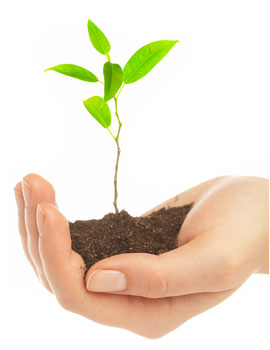 Netgrafia
http://pt.wikipedia.org/wiki/sustentabilidade
http://hrcastro.wordpress.com/2010/04/29conferenciainternacional-de-educacao-para-o-desenvolvimentosustentavel/
Conclusão
Com este trabalho aprendemos mais sobre a  educação para a sustentabilidade e mais sobre a Carta da Terra.
      Aprendemos todos os princípios básicos desta carta  e sobre o quê que ela nos fala.
Grupo: Trevo do Azar

                                         

                                 Área de projecto 7ºano   
                                       Professor: Paulo Almeida
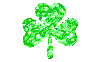